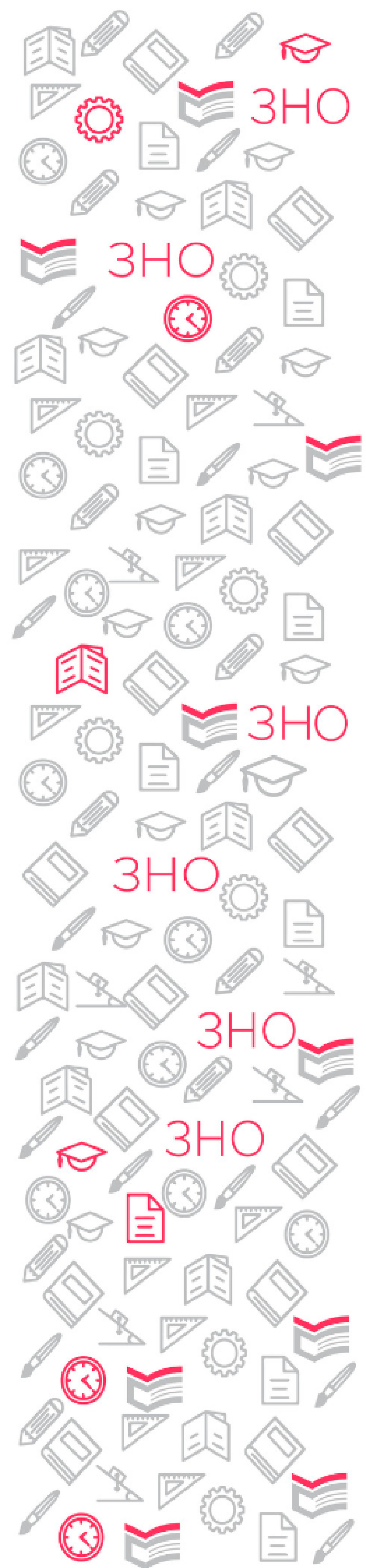 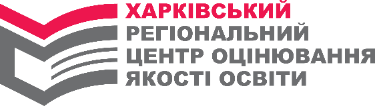 ЗНО-2022
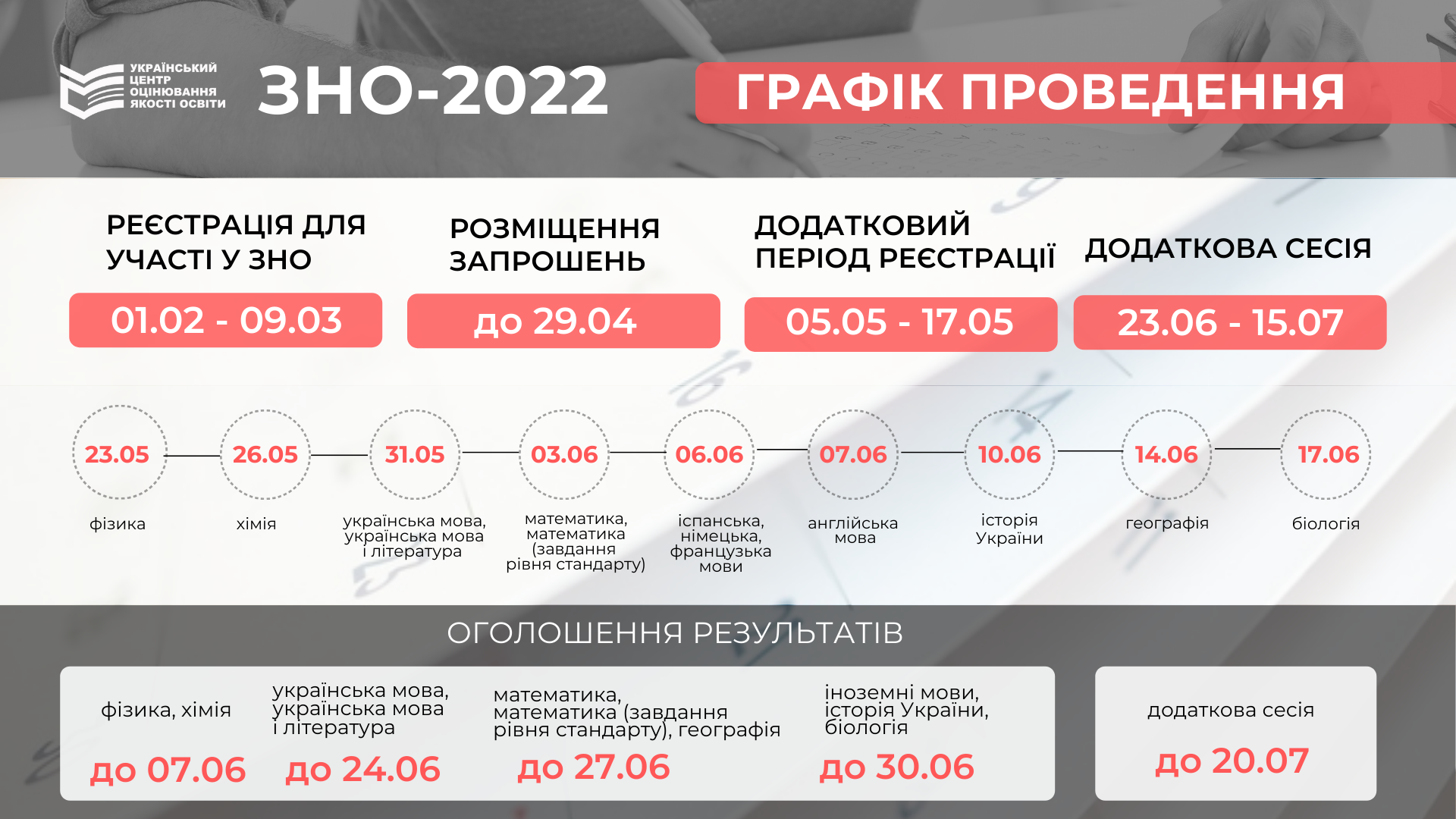 *
*
для реєстрації необхідно мати: 
паспорт; 
фото для документів (чорно-білі або кольорові) розміром 3 х 4 см із зображенням, що відповідає досягнутому віку.
Предмети ЗНО/ДПА 2022
українська мова і література 
(субтест «Атестаційні завдання з української мови») 
або 
українська мова
1
математика (субтест «Атестаційні завдання з математики»)
або 
математика (завдання рівня стандарту)
2
за вибором
чотири
предмети ДПА
для отримання свідоцтва про ПЗСО
п'ять
предметів ЗНО 
для вступу до ЗВО
(які вказані в умовах 
прийому до ЗВО)
за рахунок коштів державного бюджету
Історія України 
(субтест "Історія України 1914 р - початок ХХІ ст.") 
або 
іноземна мова
3
4
інший предмет за вибором з переліку
інший предмет за вибором з переліку
5
* понад 5 предметів - за рахунок коштів фізичних та юридичних осіб
6+
* інший предмет за вибором з переліку
планує вступати до ЗВО, для якого потрібно складати українську мову і літературу
планує вступати до ЗВО, для якого потрібно складати українську мову, або не планує вступати взагалі
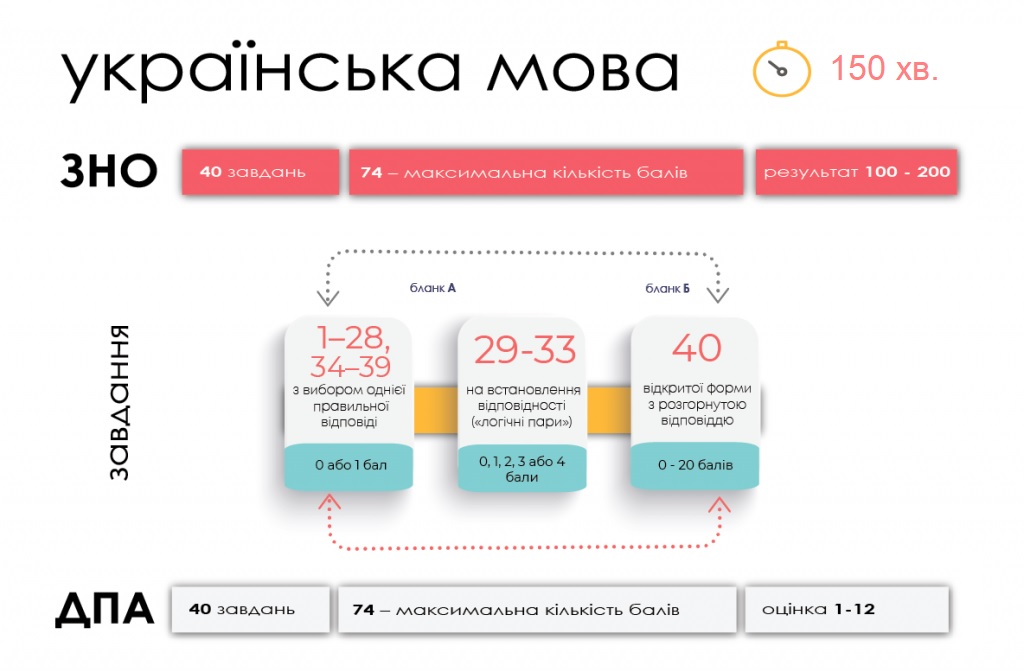 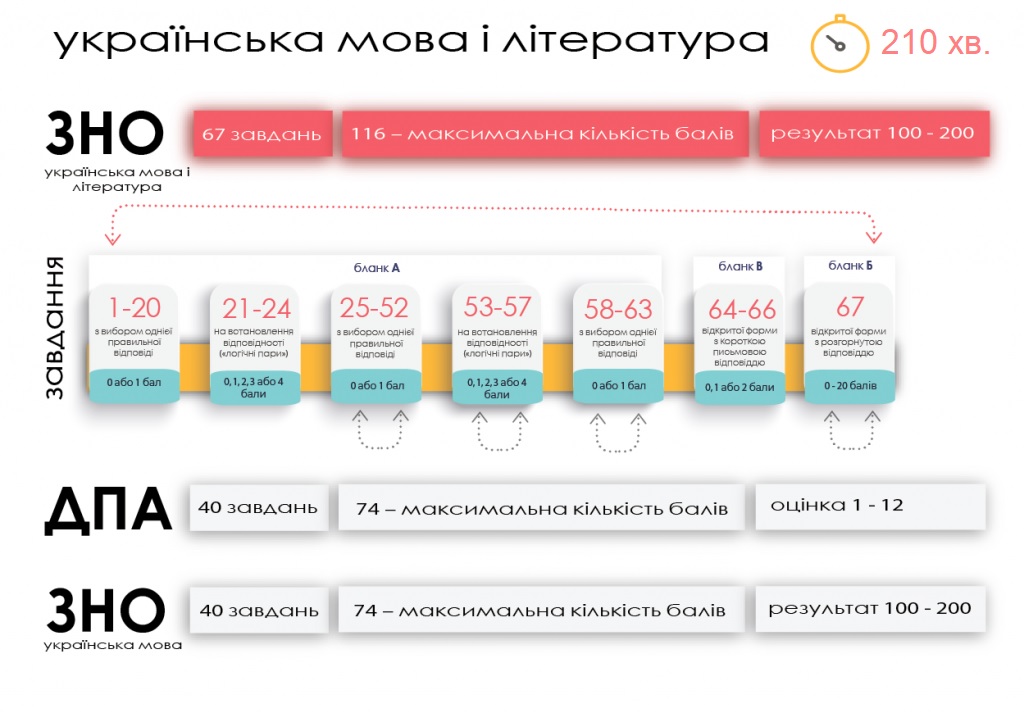 УВАГА !!! 
У Схеми нарахування балів щодо завдання відкритої форми з розгорнутою відповіддю додано:
«Роботу, що написано нерозбірливо, оцінюють у 0 балів.»
планує вступати до ЗВО, для якого потрібно складати математику
планує вступати до ЗВО, для якого не потрібно складати математику, або не планує вступати взагалі
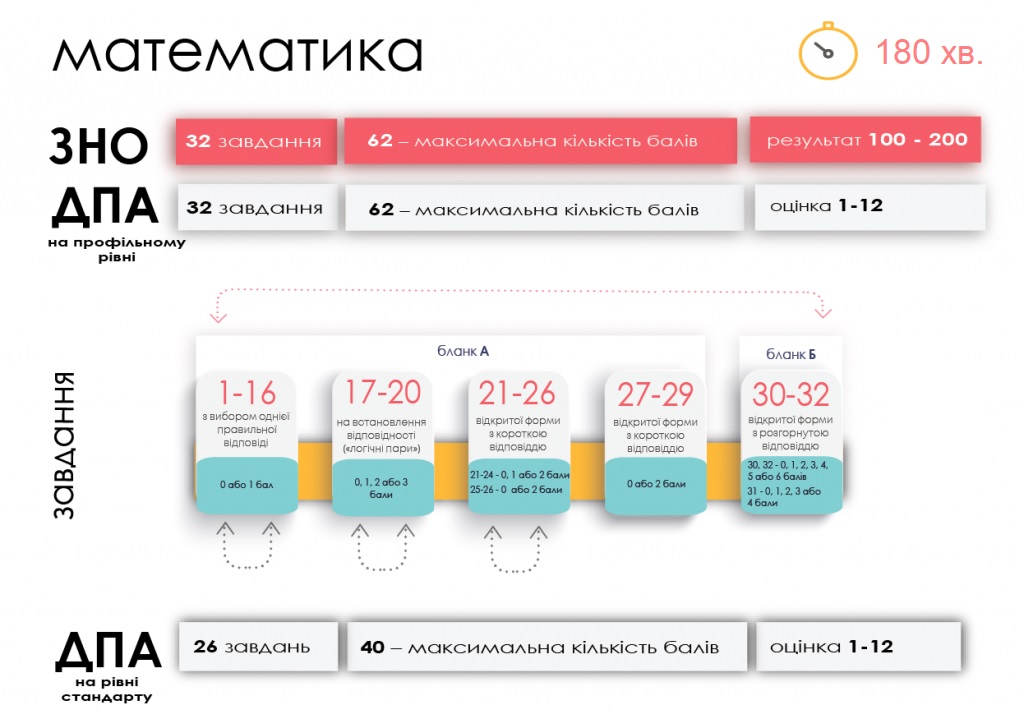 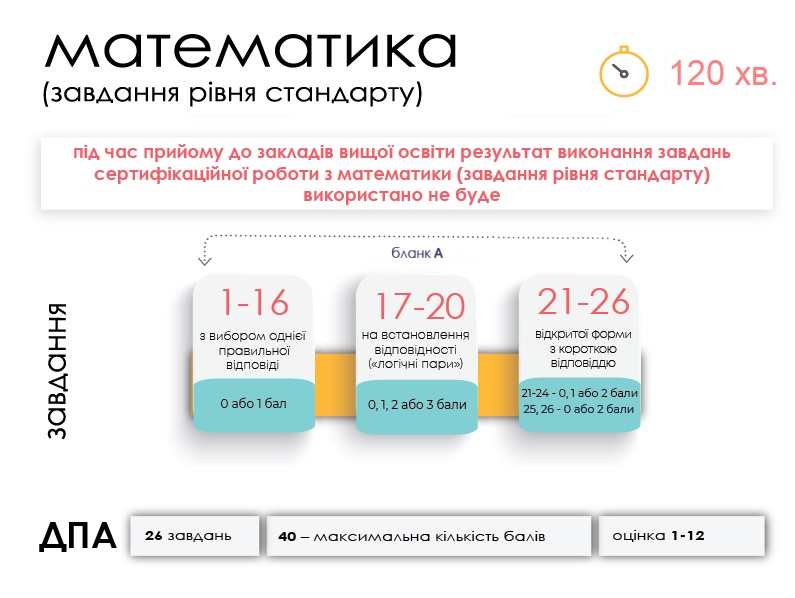 УВАГА !!! 
У ЗНО з «Математики» робота виконується у бланках А та Б 
з «Математики (завдання рівня стандарту)» робота виконується тільки у бланку А
Витяг із Переліку предметів для вступу до ЗВО
Витяг із Умов прийому на навчання для здобуття вищої освіти в 2022 році  
(наказ МОНУ від 13.10.2021 № 1098, додаток 4):
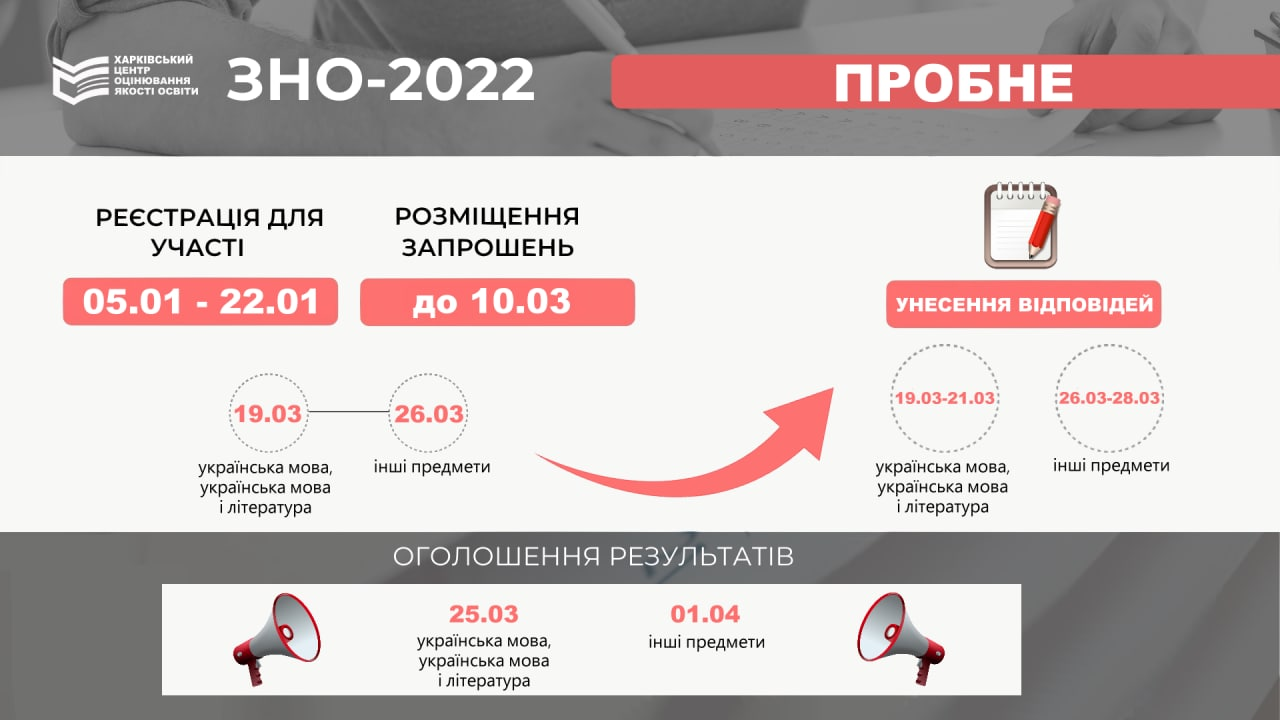 Все про ЗНО
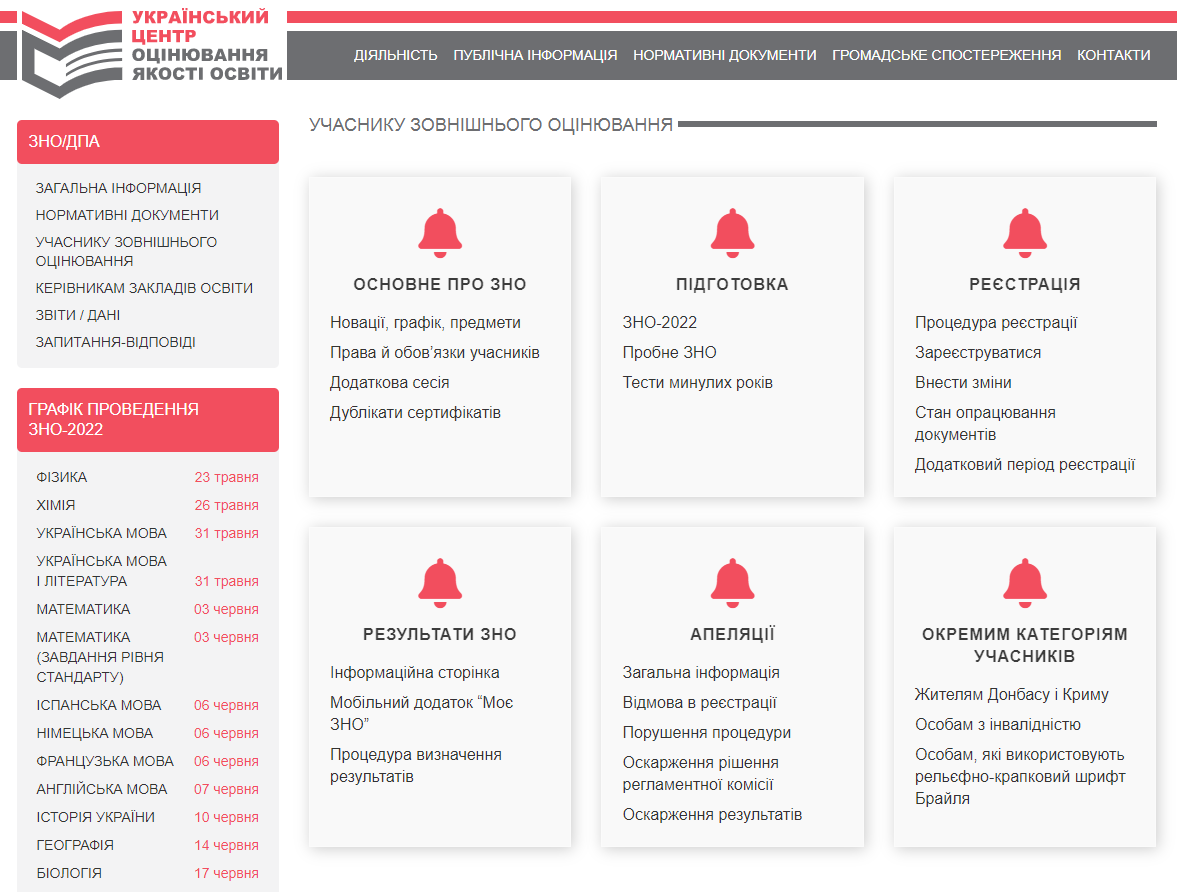 Все про ЗНО
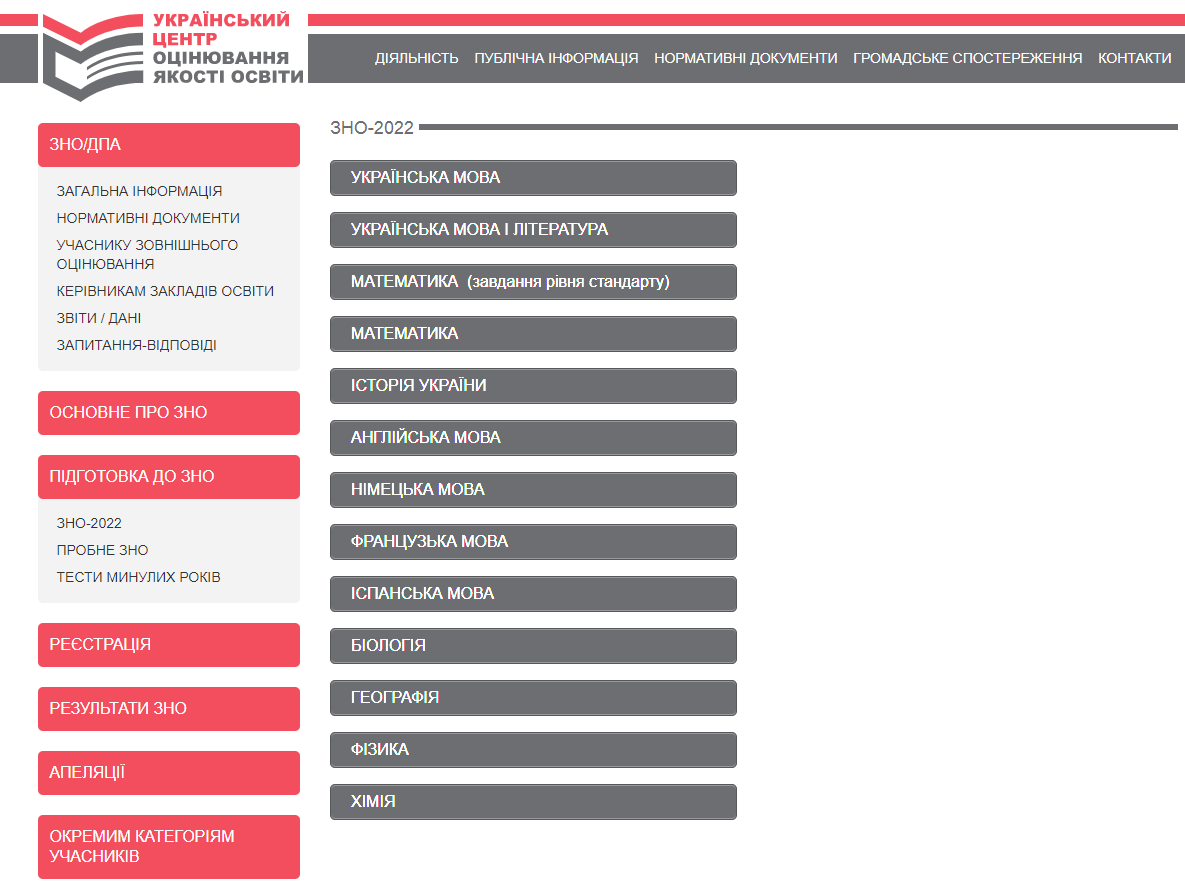 Все про ЗНО
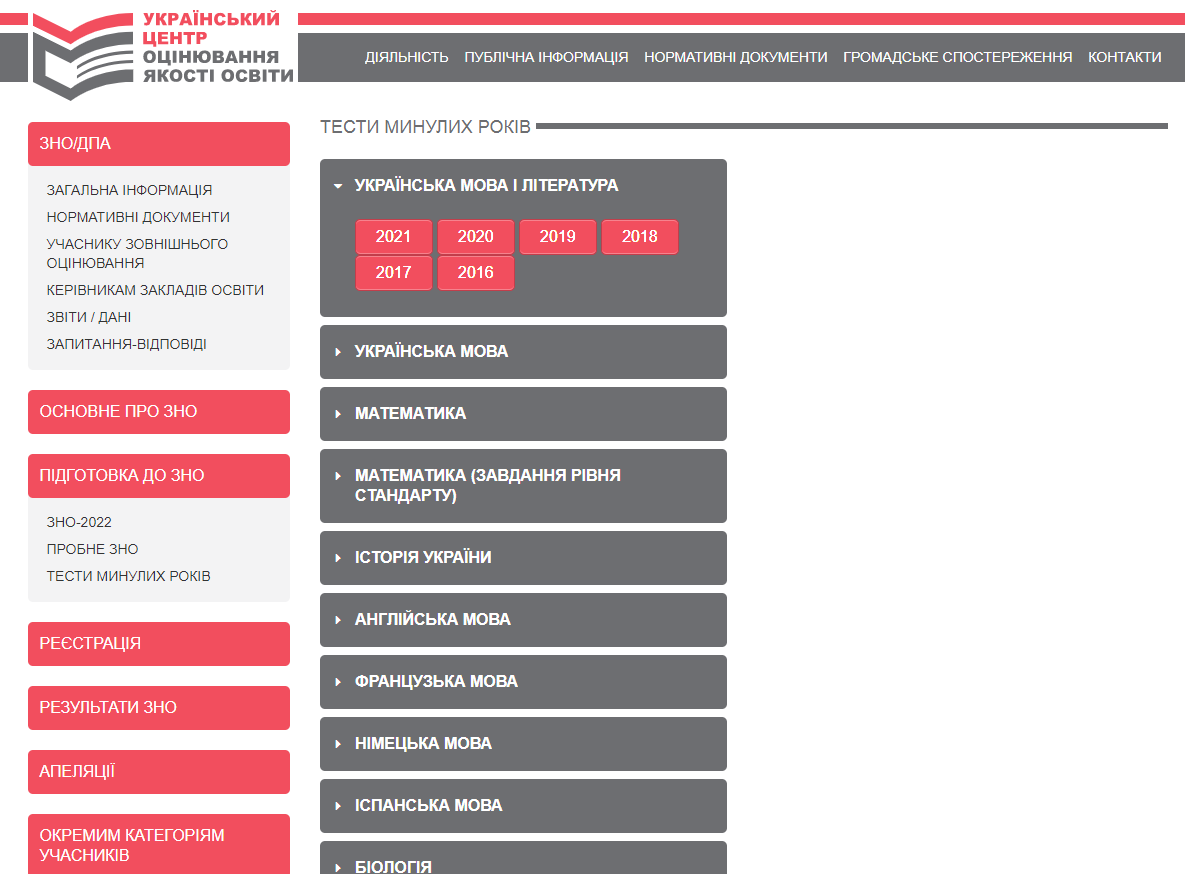 Інформаційні канали
Пробне ЗНО
Основне ЗНО
Сайт Українського ЦОЯО 
http://testportal.gov.ua
Сайт Харківського РЦОЯО 
ttps://zno-kharkiv.org.ua
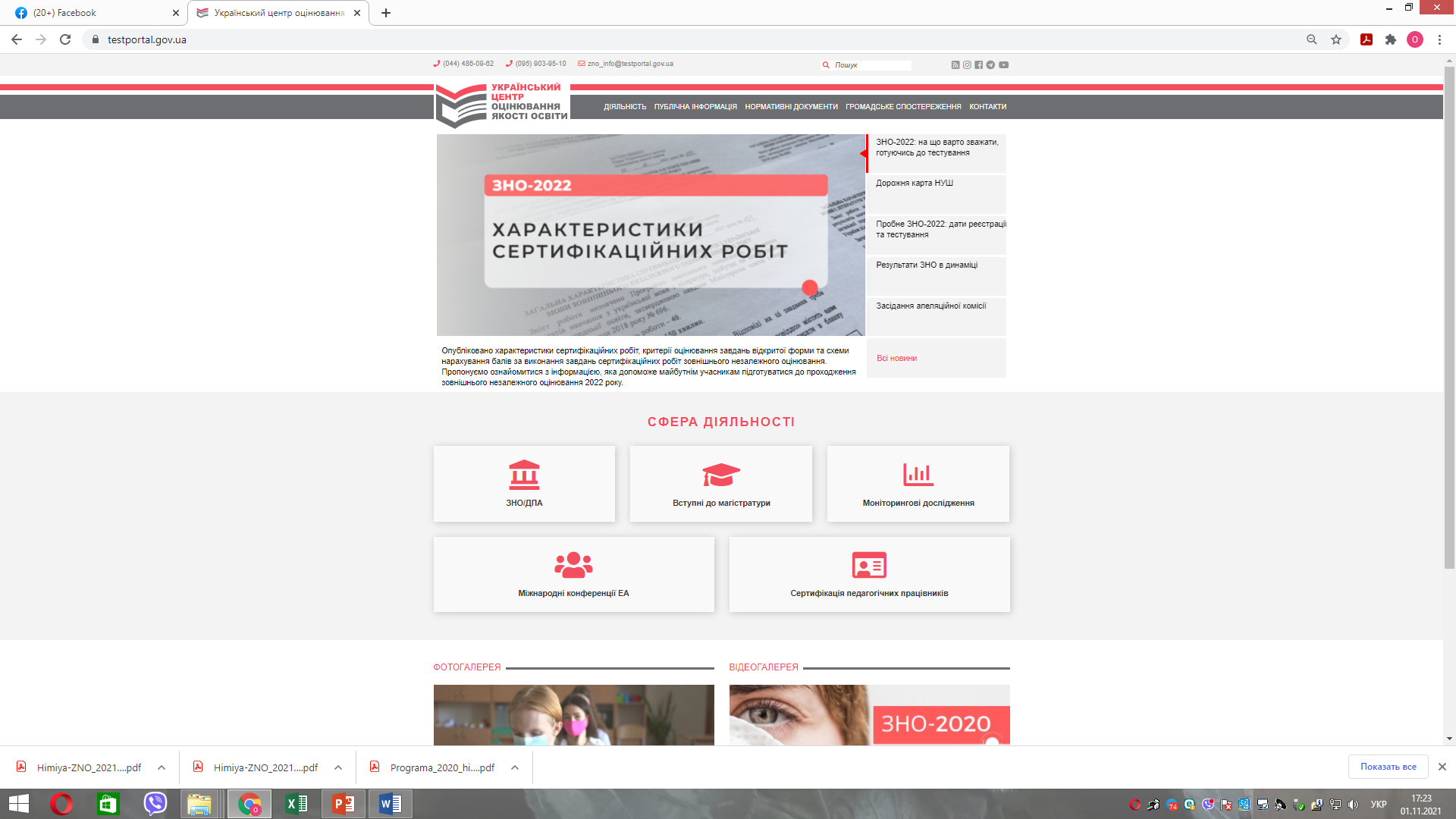 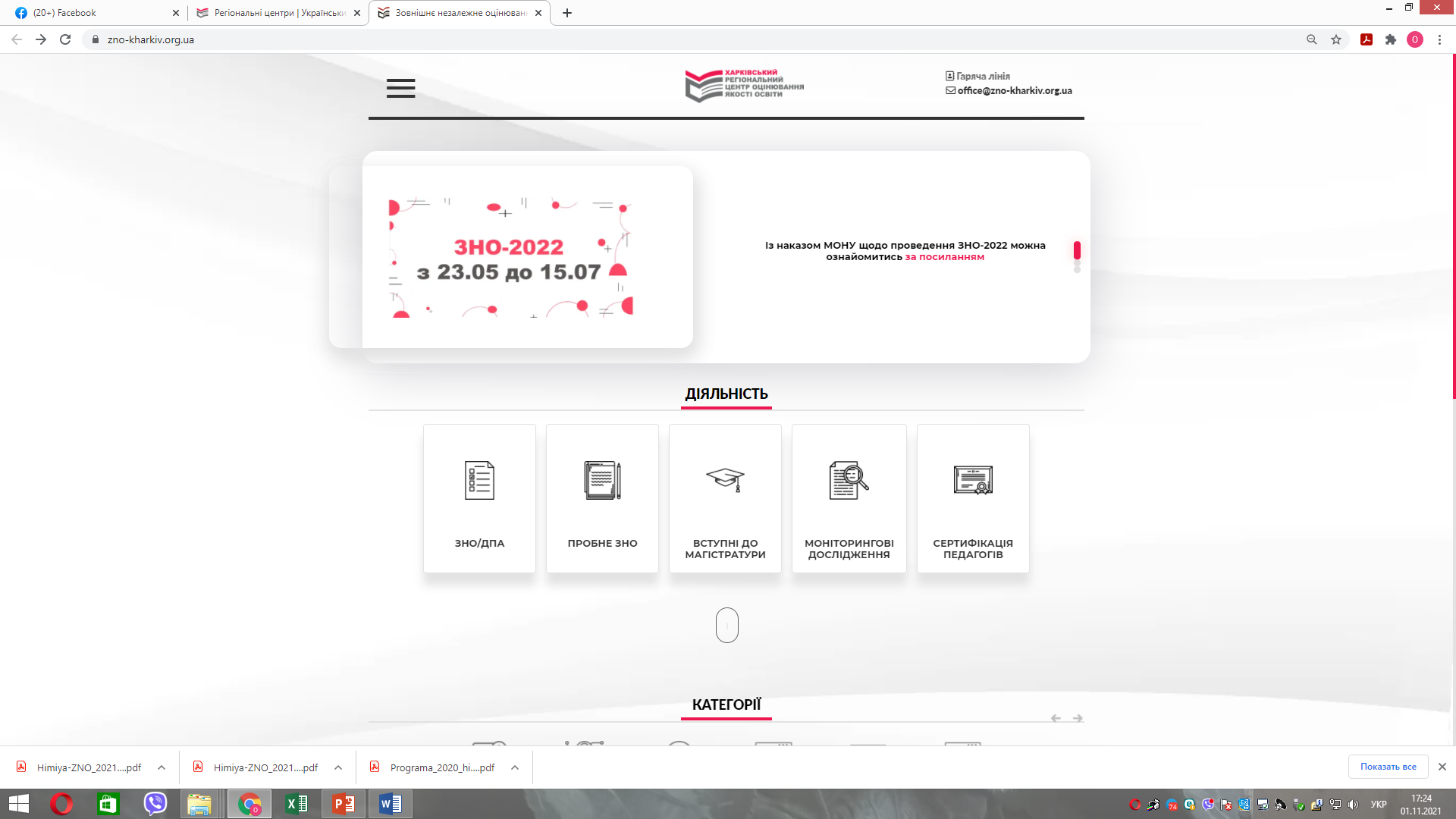 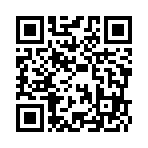 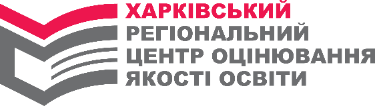 Телефон інформаційної підтримки:
(057)705-07-37, 097 832 34 96 

Електронна пошта: 
office@zno-kharkiv.org.ua 

Сайт: 
www.zno-kharkiv.org.ua 

Адреса:
майдан Свободи, 6, офіс 463, 
м. Харків, 61022
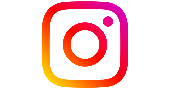 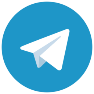 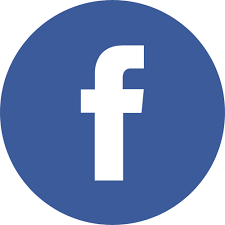